Training Update
March 2019
Adult Training
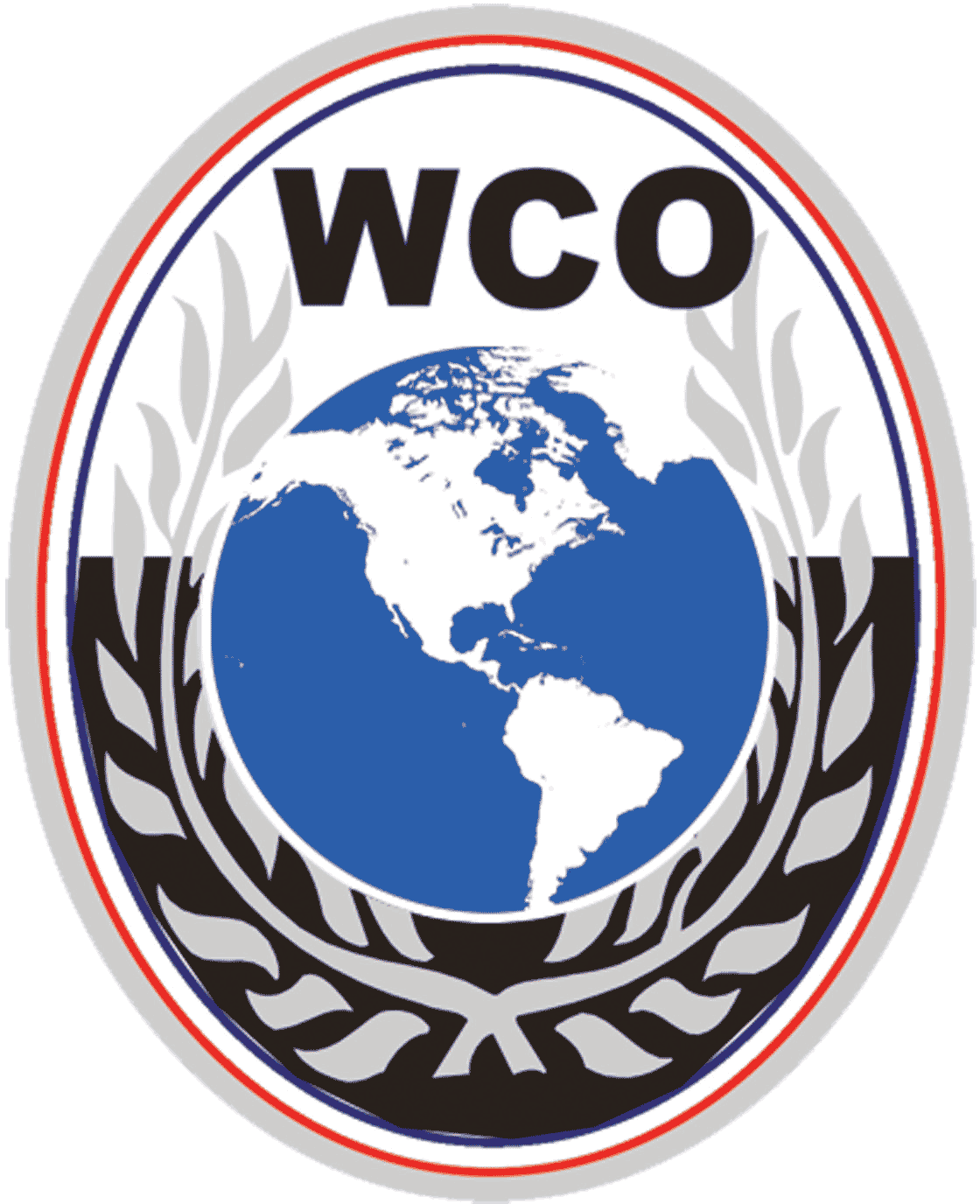 Calendar Year 2018
	22 National Training Events
	Attendance
	14 - 	WCO	373
Adult Training
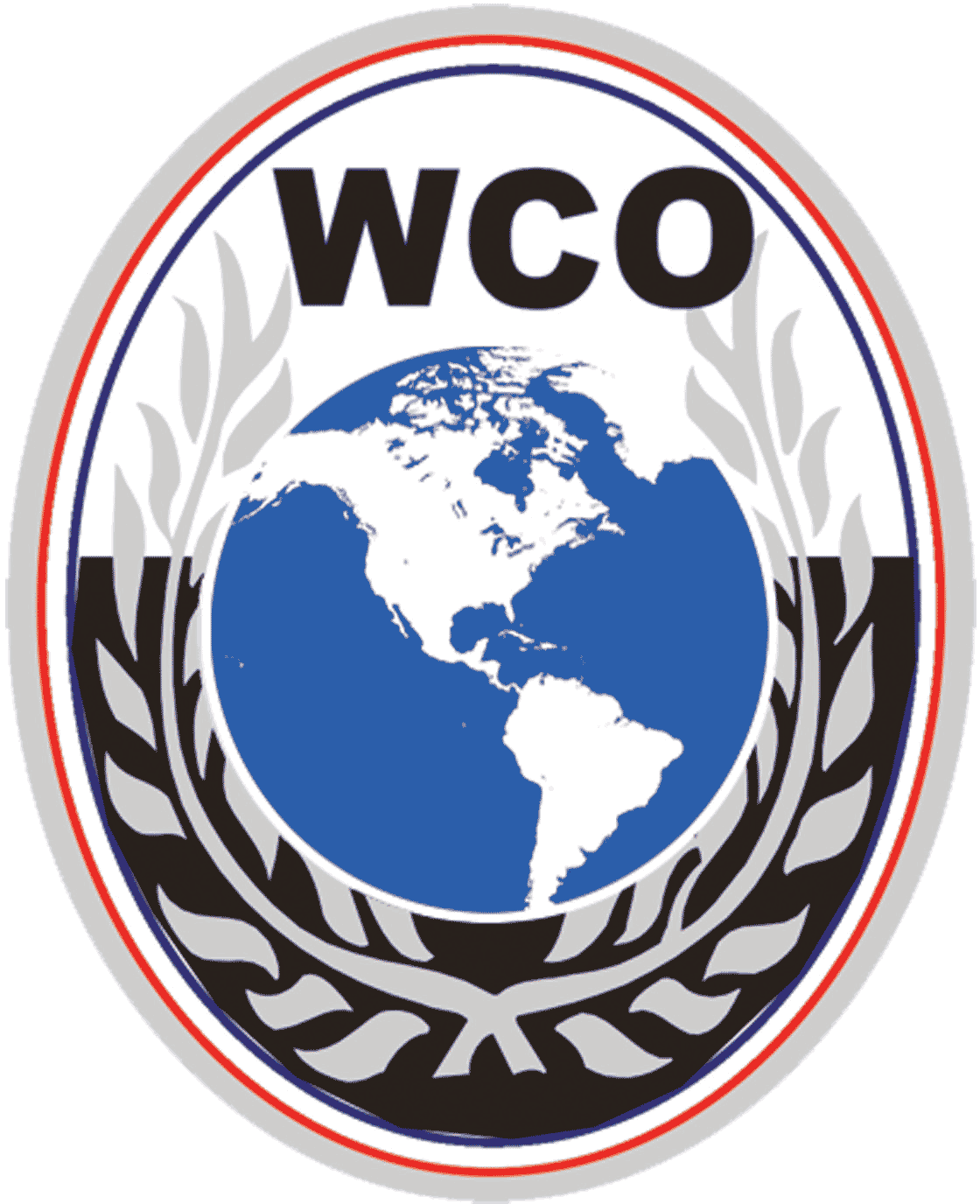 Calendar Year 2018
	22 National Training Events
	Attendance
	14 - 	WCO	373
  	   5 -	NRMC	193
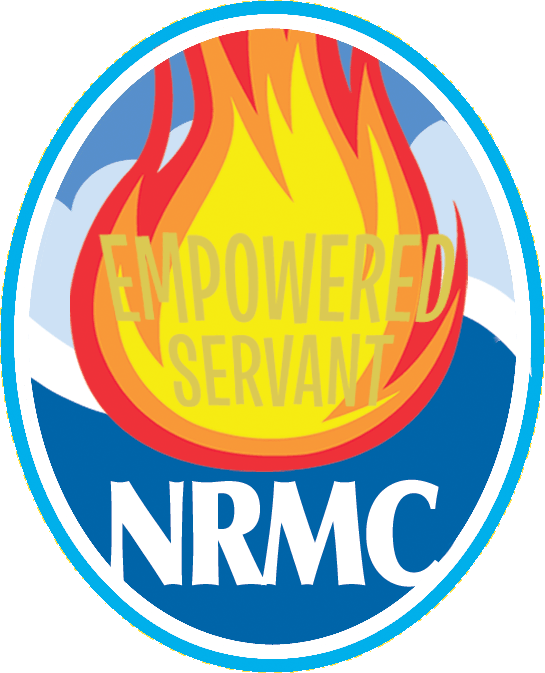 Adult Training
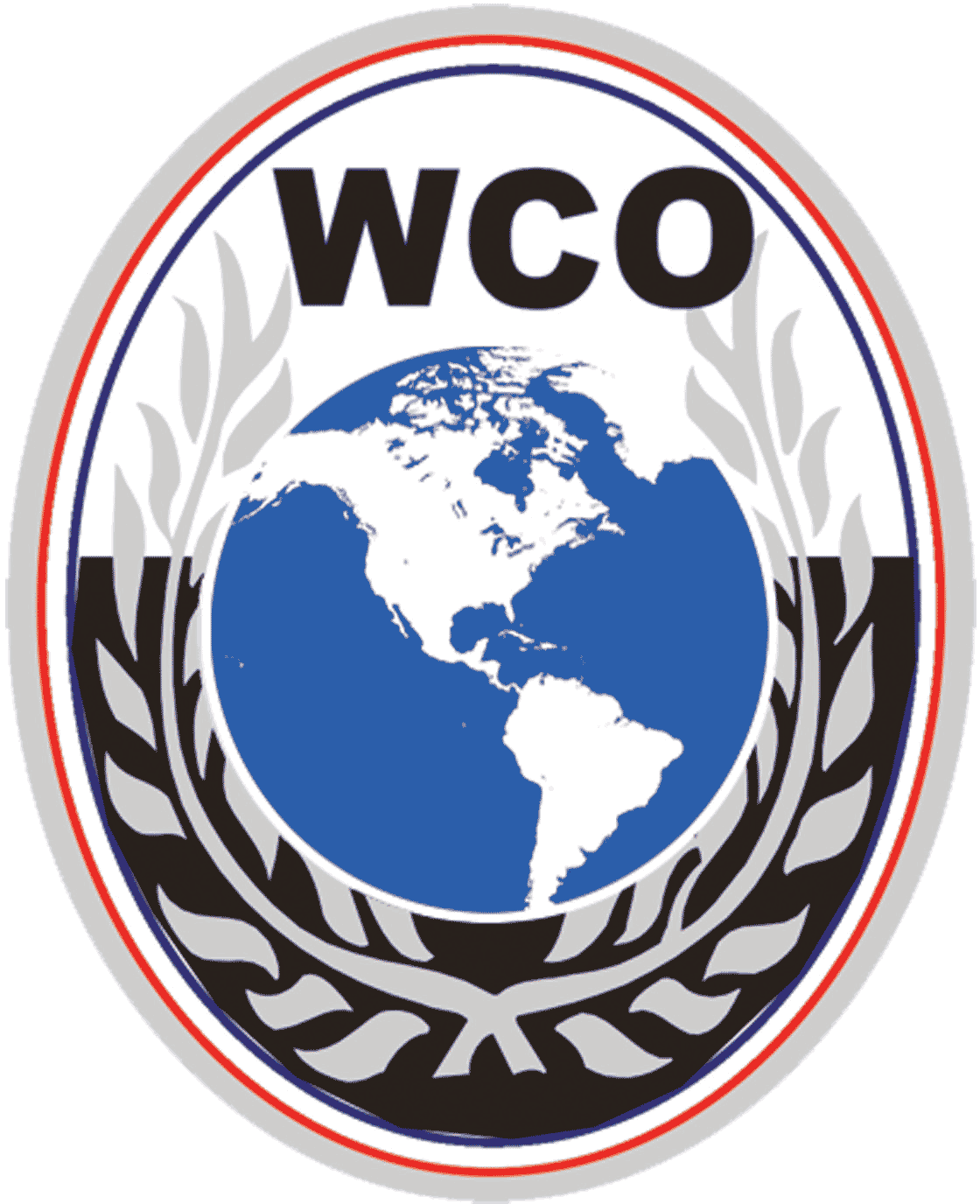 Calendar Year 2018
	22 National Training Events
	Attendance	
	14 - 	WCO	373
	   5 - 	NRMC	193
 	   3 - 	NEEC	101
				667
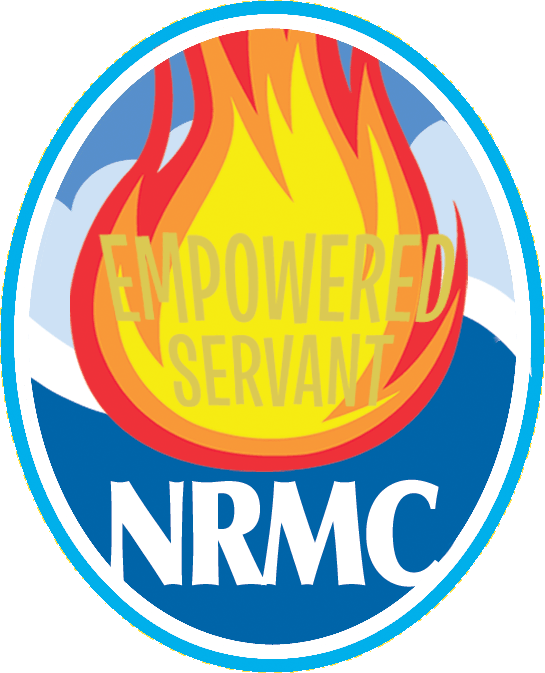 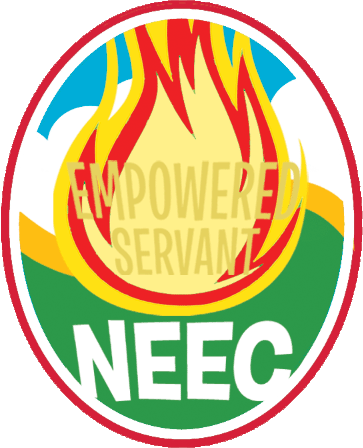 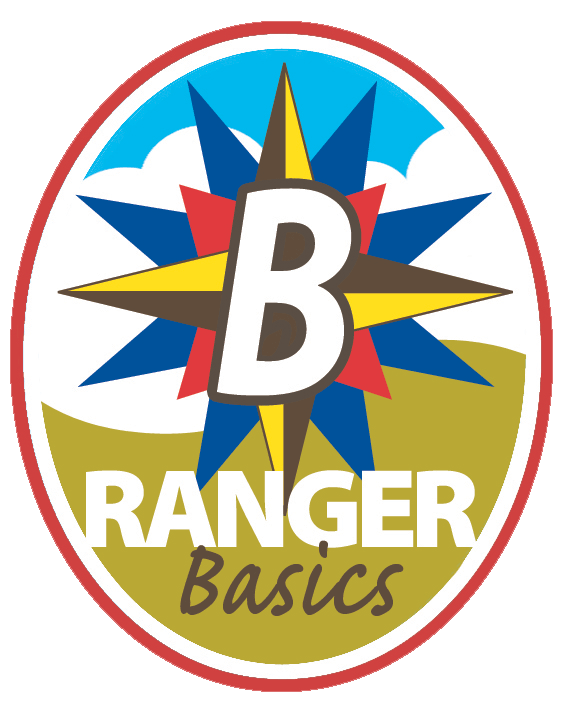 District Training Revisions
Ranger Basics & Ranger Essentials
BASICS – now in process
Reorganization
Redesign – reduce to about half the time
15-20 minute modules for transition  to online 
Acts 2 Journey – incorporating core materials into 

ESSENTIALS – slated after Basics is completed
Reorganization
Redesign – reduce to about half the time
15-20 minute modules for transition  to online
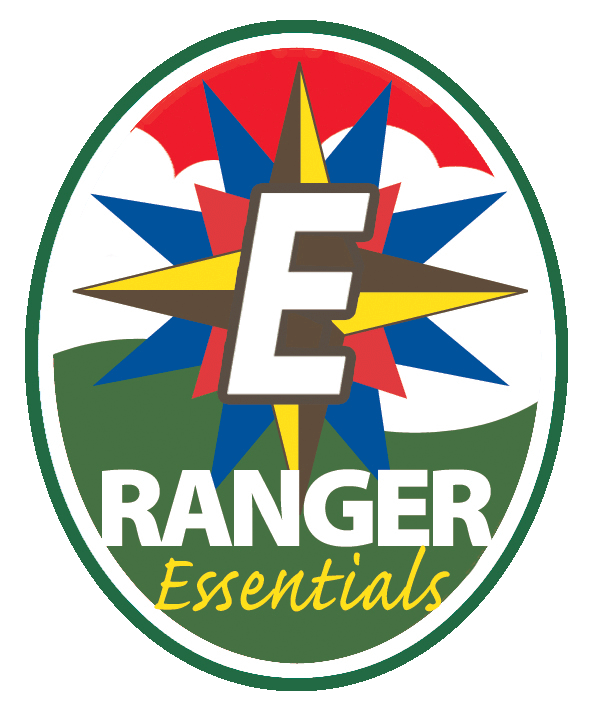 NEEC pilot
Pilot #1	New Mexico  August 17-18	25	

Pilot #2	Indiana 	 October 26-27	29
Junior Training Camps
what's available?
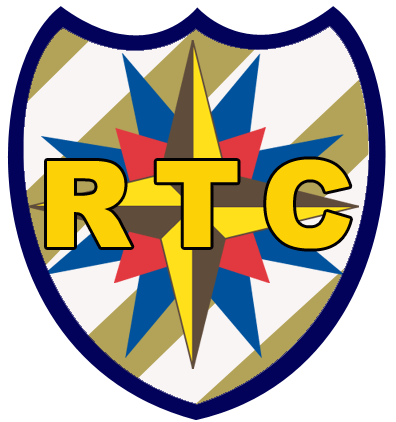 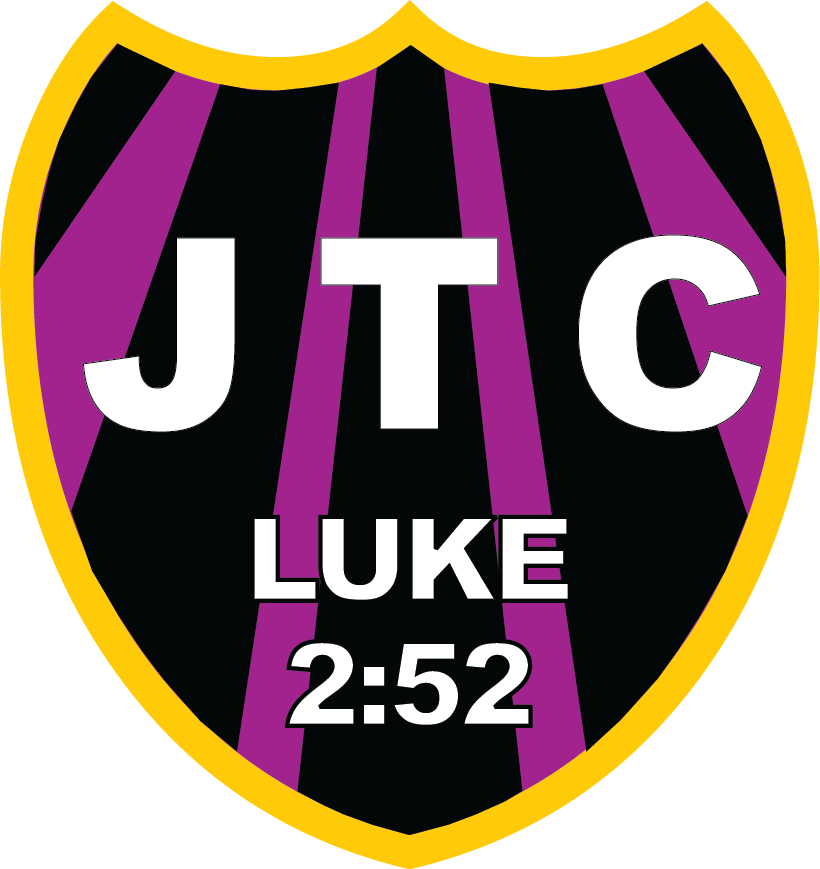 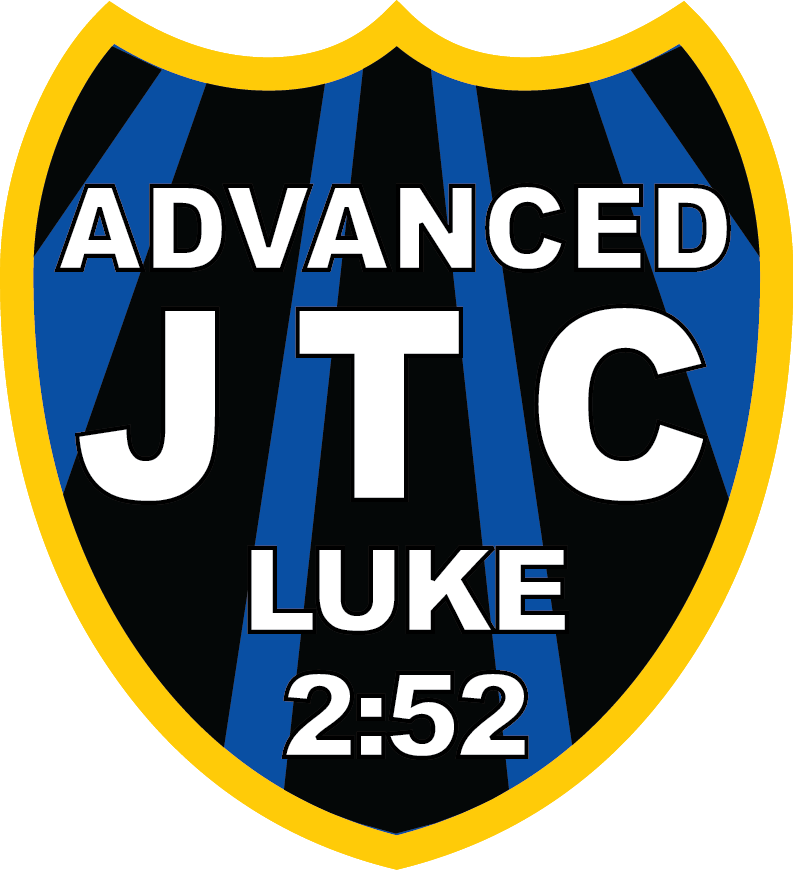 [Speaker Notes: Currently available on RR Passport are RTC, JTC, & AJTC.  
This camps are located under the heading of District Directors and Regional Staff.]
Junior Training Camps
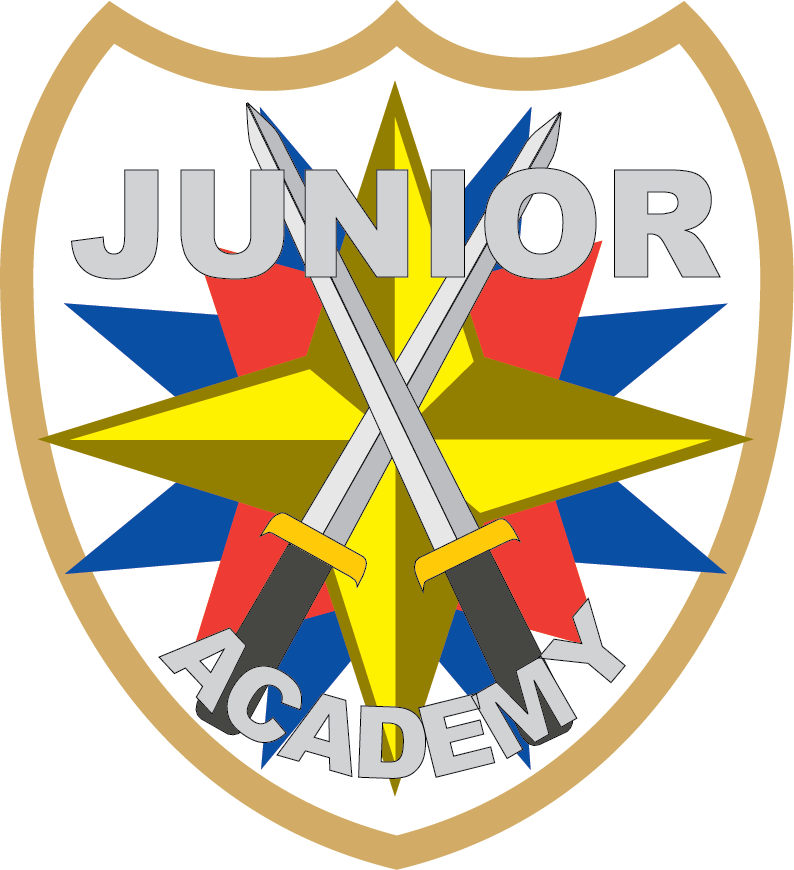 what's available?
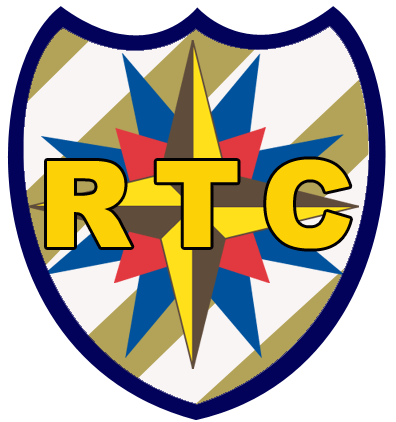 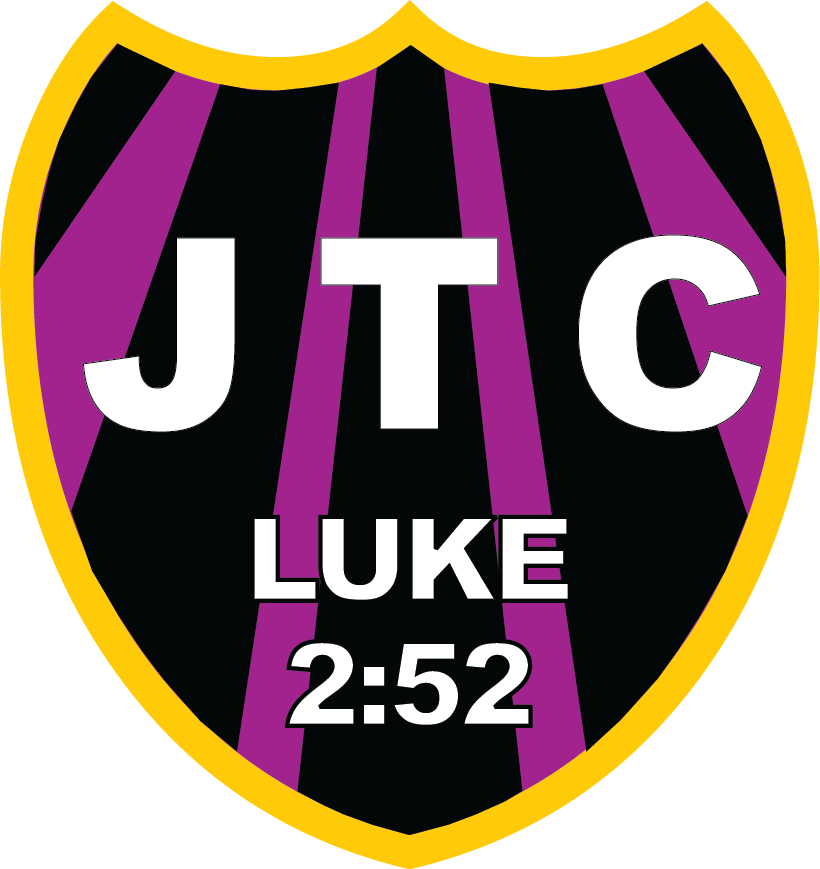 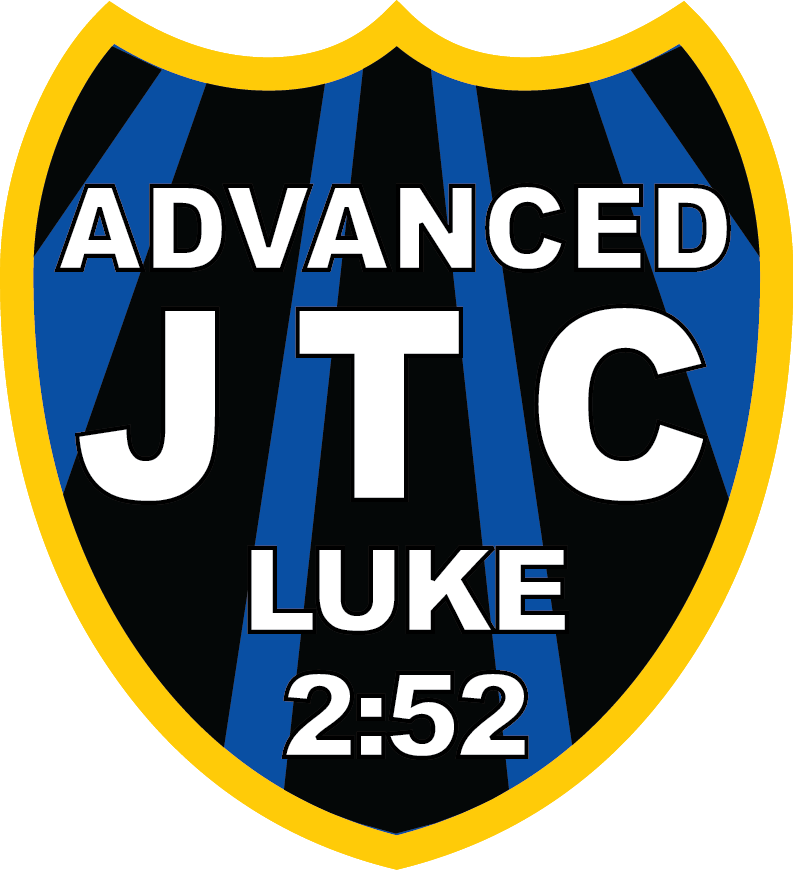 [Speaker Notes: The Junior Academy is now available!]
Junior Training Camps
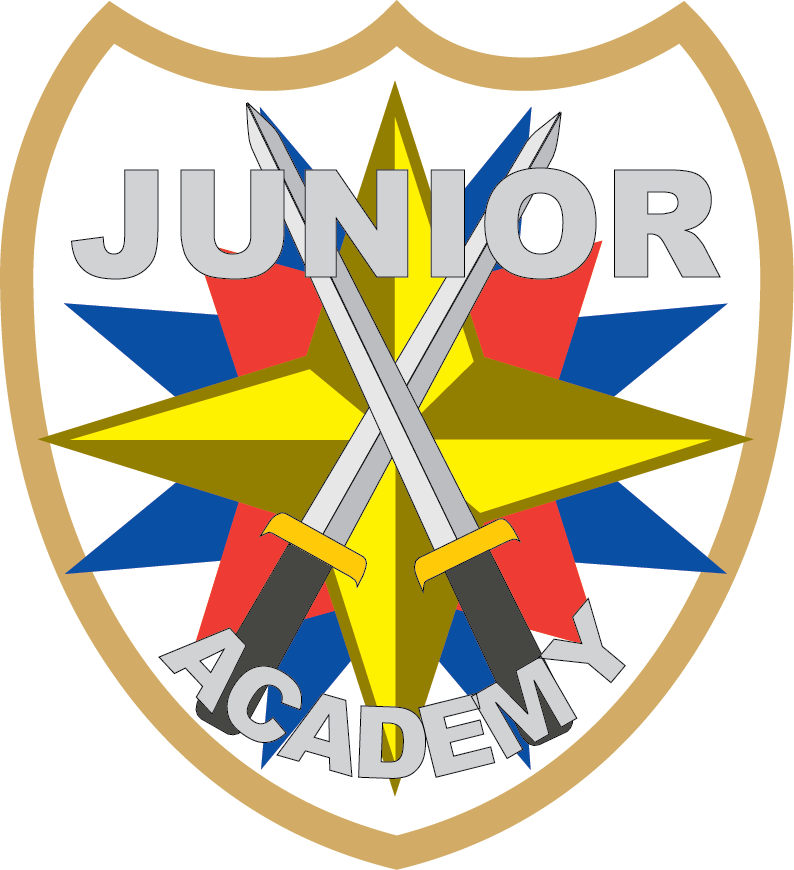 what's available?
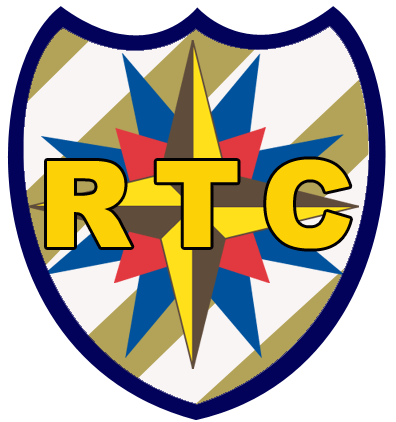 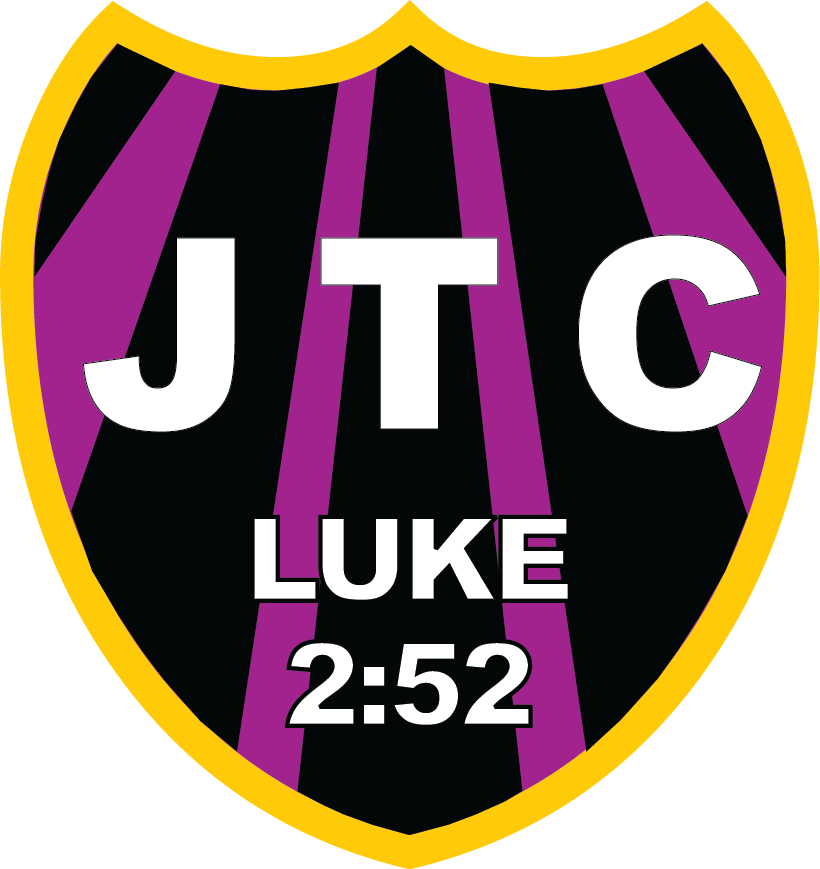 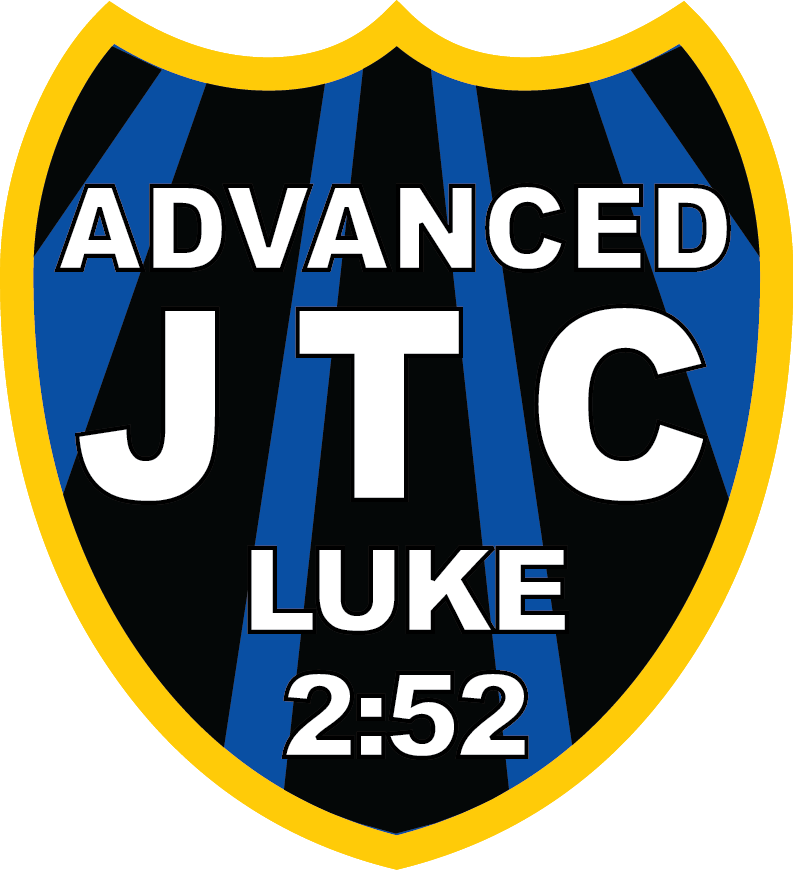 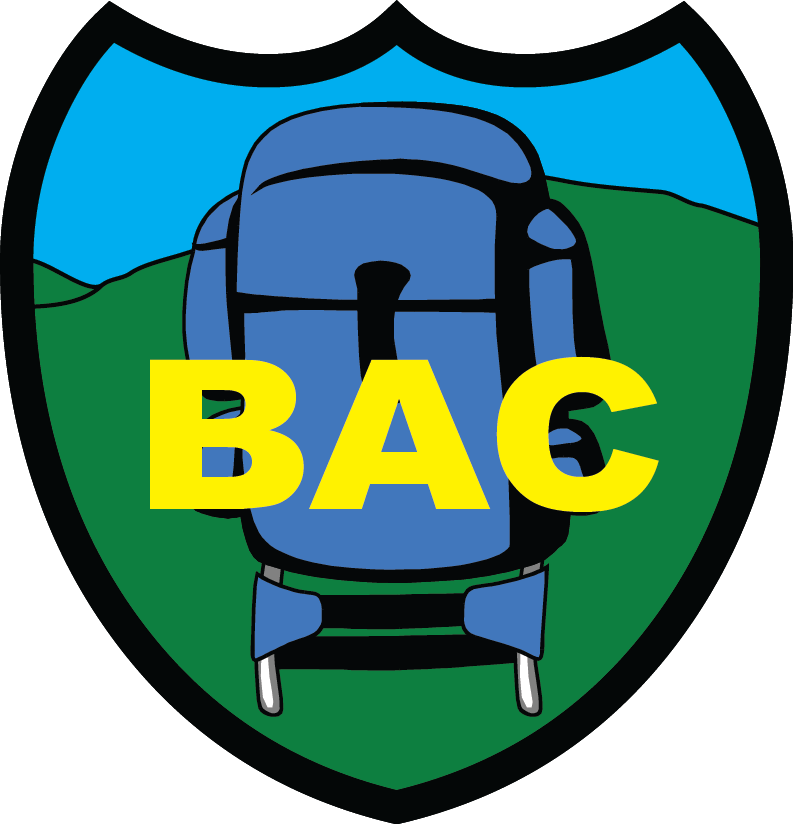 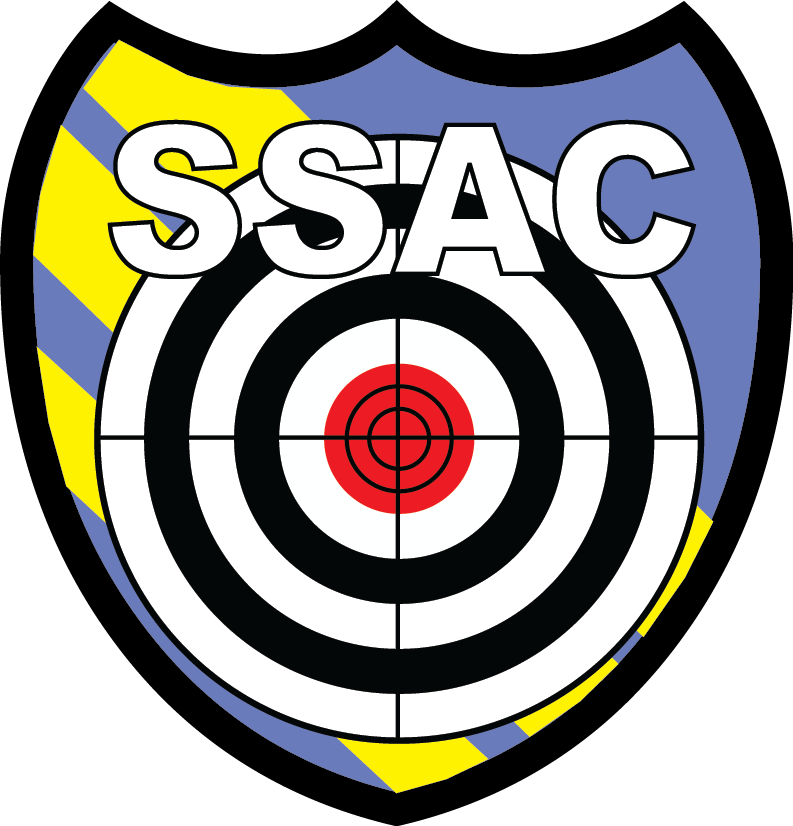 [Speaker Notes: The BAC and SSAC are close to being posted on RR Passport.  

The BAC is getting a final tweak and it will be posted soon.

The SSAC is under final review and edit and should be posted shortly after the BAC.]